Adult Trainings
Presenter’s Name(s)
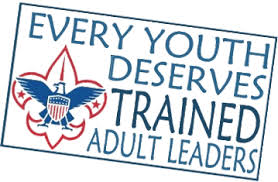 Adult Trainings
Youth Protection Training
Advisor Position-Specific Training
Crew Committee Position-Specific Training
Wood Badge
Philmont Training Center
CREATED BY CR VENTURING, 2016
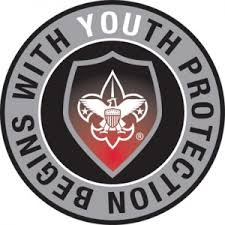 Youth Protection Training
MANDATORY for all advisors and Venturers 18+
Accessed on my.scouting.org
Most important responsibility of adults in BSA:
Creating the most secure environment possible for youth members 
Must be renewed every 2 years
CREATED BY CR VENTURING, 2016
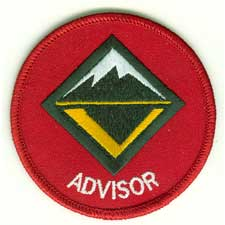 Advisor Specific Training
Provides an introduction to the responsibilities, opportunities, and resources that will ensure a successful Venturing crew leadership experience. 
Take in person, or is available online by visiting my.scouting.org
CREATED BY CR VENTURING, 2016
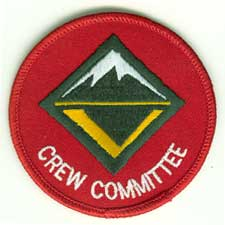 Crew Committee Challenge
Is the course crew committee members need to be considered “trained” (in addition to YPT)
Takes around 2 hours
Designed to be conducted in a small-group setting
Can take in person, or online at my.scouting.org
CREATED BY CR VENTURING, 2016
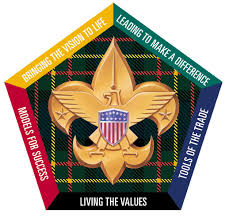 Wood Badge
BSA’s premier adult leadership development course
Centers upon the concepts of servant leadership and leaving a legacy
Six-day course hosted by your council
Content is delivered in a troop and patrol outdoor setting with an emphasis on immediate application of learning in a fun environment
CREATED BY CR VENTURING, 2016
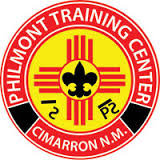 Philmont Training Center
The national volunteer training center for the BSA
Each year 6,000+ Scouters and family members attend
2 Venturing-specific courses offered:
VenturingBlast & Growing Venturing 
All registered Scouters are invited to attend training center courses; council approval is no longer required
CREATED BY CR VENTURING, 2016
More Information
Venturing.org/adult-training.html
Scouting.org/programupdates 
The Guide to Safe Scouting
<insert additional resources>
CREATED BY CR VENTURING, 2016
Questions?
Presenter’s Name(s)
Contact Information